TRƯỜNG TIỂU HỌC ÁI MỘ A
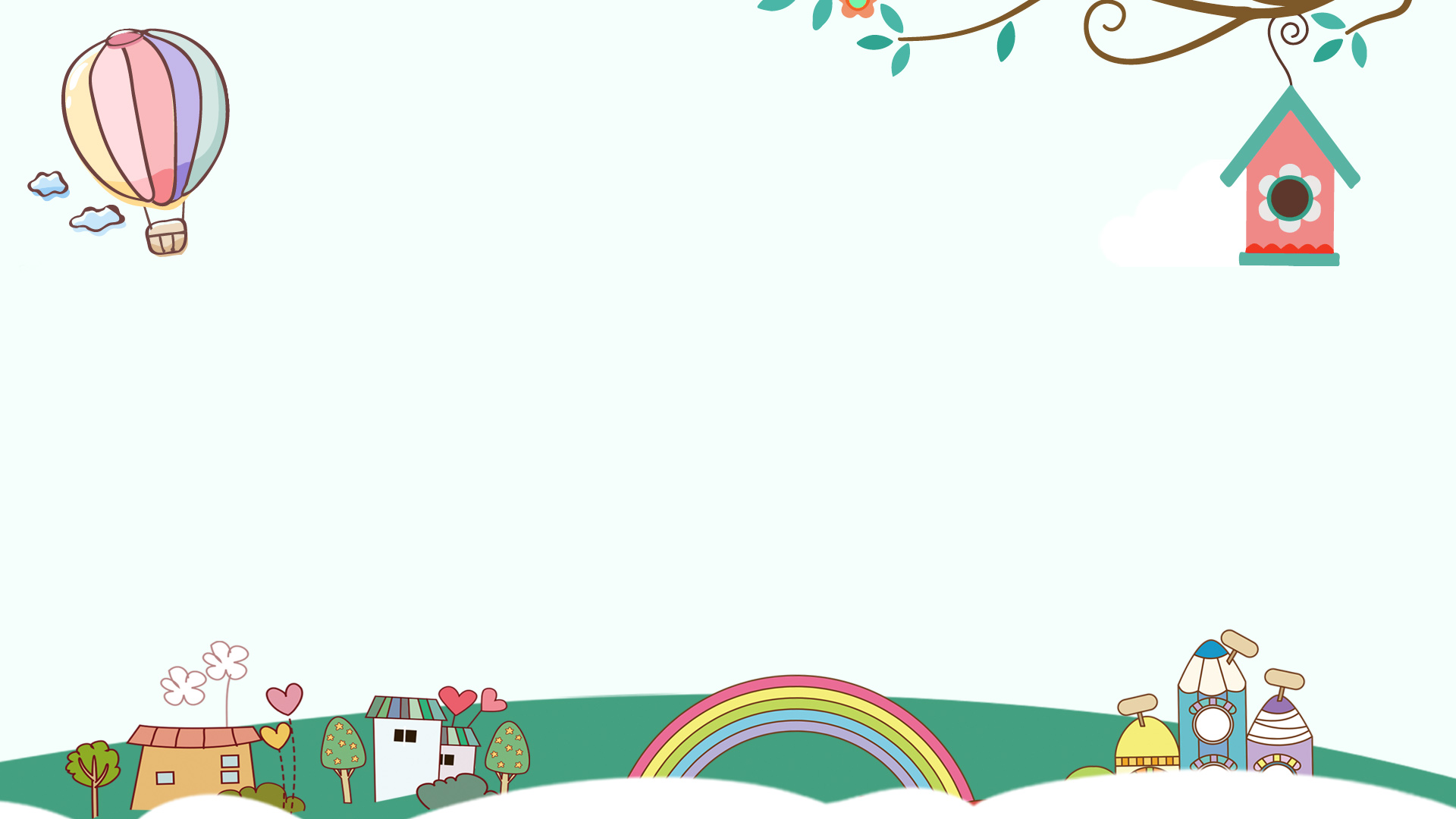 CHÀO MỪNG CÁC CON ĐẾN VỚI TIẾT HỌC TOÁN
ÔN TẬP BỐN PHÉP TÍNH TRONG PHẠM VI 100 000
LỚP 3A
Bài 1: Tính nhẩm
a) 50 000 + 20 000
= 70 000
= 40 000
80 000 - 40 000
= 28 000
b) 25 000 + 3 000
42 000 - 2 000
= 40 000
c) 20 000 x 3
= 60 000
60 000 : 2
= 30 000
d) 12 000 x 2
= 24 000
36 000 : 6
= 6 000
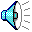 Bài 2: Đặt tính rồi tính
a) 39 178 + 25 706
b) 86 271 - 43 954
26 683 - 7 826
58 427 + 40 753
d) 25 968 : 6
c) 412 x 5
6 247 x 2
36 296 : 8
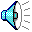 Bài 2: Đặt tính rồi tính
58427 + 40753
26683 - 7826
b. 86271-43954
a. 39178+25706
86271
26883
39178
-
58427
-
+
+
43954
7826
25706
40753
64884
42317
19057
99180
c. 412 x 5
6247 x 2
d. 25968:6
36296:8
8
412
6247
25968
6
36296
x
x
42
19
2
4537
4328
5
29
16
12494
2060
48
56
0
0
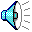 Bài 3:  Một kho hàng có 80 000 bóng đèn, lần đầu chuyển đi 38 000 bóng đèn, lần sau chuyển đi 26 000 bóng đèn. Hỏi trong kho còn lại bao nhiêu bóng đèn?
Bài 3:  Một kho hàng có 80 000 bóng đèn, lần đầu chuyển đi 38 000 bóng đèn, lần sau chuyển đi 26 000 bóng đèn. Hỏi trong kho còn lại bao nhiêu bóng đèn?
Tóm tắt:
80 000 bóng đèn
26 000 
bóng đèn
? bóng 
đèn
38 000 bóng đèn
Bài 3:
Bài giải :
Cách 1:
  Số bóng đèn còn lại sau khi chuyển lần đầu là:               80 000 - 38 000 = 42 000( bóng đèn)
  Số bóng đèn còn lại sau khi chuyển lần hai là:
             42 000 - 26 000 = 16 000( bóng đèn)
Đáp số: 16 000 bóng đèn.
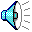 Bài 3:  Một kho hàng có 80 000 bóng đèn, lần đầu chuyển đi 38 000 bóng đèn, lần sau chuyển đi 26 000 bóng đèn. Hỏi trong kho còn lại bao nhiêu bóng đèn?
Tóm tắt:
80 000 bóng đèn
26 000 
bóng đèn
? bóng 
đèn
38 000 bóng đèn
2
1
Bài 3:
Bài giải :
Cách 2:
      Số bóng đèn đã chuyển đi trong 2 lần là:
            38 000 + 26 000 = 64 000(bóng đèn)
     Số bóng đèn còn lại trong kho là:
            80 000 - 64 000 = 16 000(bóng đèn)
                       Đáp số: 16 000 bóng đèn.
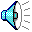